L’expérience des familles accompagnant un enfant atteint de cancer en contexte d’éloignement : Résultats d’une étude qualitative et perspectives pour le développement d’un programme infirmier régional novateur
3ième Journée scientifique du Réseau québécois de recherche en soins palliatifs et de fin de vie (RQSPAL)« Une approche palliative pour tous : forces et défis »
Chantale Simard, inf., Ph. D. (c) professeure à l’Université du Québec à Chicoutimi 
Mireille Lavoie, inf., Ph. D. directrice de thèse, Université Laval
 Laurence Guillaumie, Ph. D. codirectrice de thèse, Université Laval

Vendredi, 4 octobre 2019
Plan de la présentation
Problématique
Recension des écrits
Concepts
Cadres de référence conceptuels
Objectifs
Méthodologie 
Résultats
Conclusions
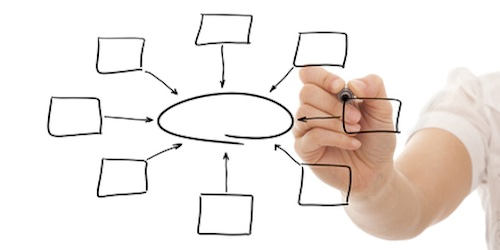 « Je n’ai aucun conflit d’intérêt à déclarer »
(Image tirée de: https://puserscontentstorage.blob.core.windows.net/userimages/a0840d38-cf38-4748-9642-9faffabfca23/53a7912a-910d-4b4d-ae35-161755f4bedbimage5.jpeg)
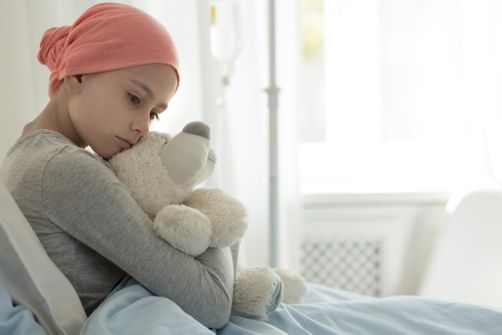 Problématique
(Image tirée de : https://resize.prod.docfr.doc-media.fr/r/502,335,force/img/var/doctissimo/storage/images/fr/www/sante/news/programme-accompagnement-enfants-cancer-famille/7751265-1-fre-FR/programme-accompagnement-enfants-cancer-famille.jpg
Problématique
Le cancer = maladie potentiellement mortelle la plus fréquente chez les enfants au Canada (Comité consultatif de la Société canadienne du cancer, 2016)

Il constitue une expérience familiale traumatique (EFT) 
(Long & Marsland, 2011):
	Accentuée significativement quand l’enfant est hospitalisé à plusieurs kilomètres de sa localité (Scott-Findlay & Chalmers, 2001; Walling, Fiala et al. 2019)

Les impacts engendrés nuisent à la résilience de ces familles
Davantage exposées aux impacts psycho-sociaux négatifs si elles disposent de peu de ressources favorisant leur résilience (Rosenberg et al., 2013)
Problématique
Augmentation du taux de survie 
= préoccupations vs complications à long terme: physiques + psychologiques

EFT qui nécessite une guérison mais également:
« as a potential catalyst of growth » 
(Parry & Chesler, 2005,  p. 1056)
[Speaker Notes: Un catalyseur potentiel de croissance]
Nouveau paradigme en soins oncologiques et palliatifs pédiatriques
Augmentation du taux de survie 
= préoccupations vs complications à long terme: physiques + psychologiques

EFT qui nécessite une guérison mais également:
Seule la promotion d’une croissance  et d’un bien-être peut conduire à une réelle guérison 
(Masera, Cesa Bianchi, & Delle Fave, 2013)
Nouveau paradigme en soins oncologiques et palliatifs pédiatriques
Augmentation du taux de survie 
= préoccupations vs complications à long terme: physiques + psychologiques

EFT qui nécessite une guérison mais également:
Seule la promotion d’une croissance  et d’un bien-être peut conduire à une réelle guérison 
(Masera, Cesa Bianchi, & Delle Fave, 2013)
Résilience
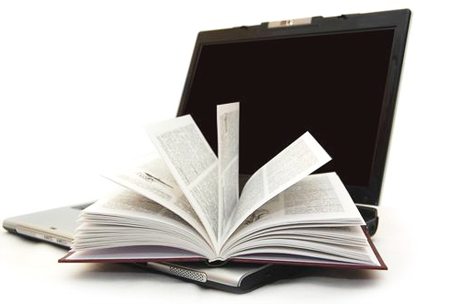 Recension des écrits
(Image tirée de : http://www.shashkivsem.ru/wp-content/uploads/2011/10/knigi_po_shashkam.png )
Accompagnement d’un enfant atteint de cancer
= EFT* qui a des impacts individuels et familiaux, sur tous les plans:
Physique
Psychologique 
Social
Relationnel
Spirituel
Vulnérabilité familiale
(*)EFT= expérience familiale traumatique
Accompagnement en contexte d’éloignement
Peu d’études s’y sont intéressées (5 analysées)
Trois l’étudient plus globalement (Scott-Findlay & Chalmers, 2001; Fluchel, Kirchhoff et al. 2014; Walling, Fiala et al. 2019) 
Deux s’intéressent à des éléments spécifiques reliés à cette expérience: hébergement (Daniel, Wakefield et al. 2013) , coping familial (Aitken and Hathaway 1993)
 	= Expérience plus difficile encore
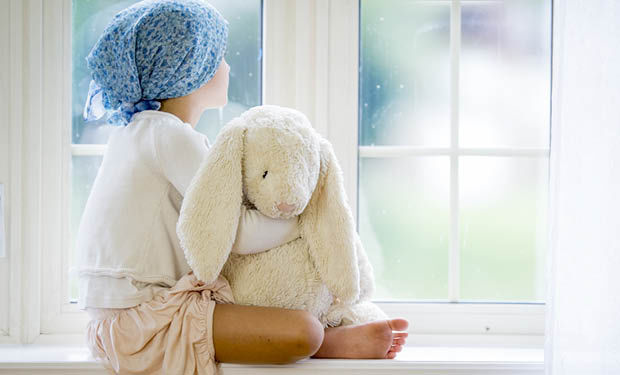 (Image tirée de: https://mediaplanet.azureedge.net/images/1369/83487/Cancer_enfants.jpg)
Accompagnement en contexte d’éloignement
Particularités soulevées 
Séparation prolongée des membres de la famille
Problèmes de communication: accès à l’information
Fardeau fiscal et problèmes liés à l’emploi des parents
Difficultés  familiales organisationnelles additionnelles (ex: planification du gardiennage et activités des autres enfants): sentiment de perte de contrôle davantage marqué
Conduite dans des conditions routières difficiles (météo, densité de la circulation) et effets secondaires des traitements vécus par l’enfant durant les trajets
Conditions d’hébergement et d’alimentation pas toujours optimales
Responsabilités parentales accentuées au regard des soins et traitements de l’enfant
Difficultés d’accès à des services spécialisés dans la localité d’origine et de fréquentation scolaire de l’enfant
	
Stress accentué
En somme…
L’accompagnement d’un enfant atteint de cancer est une expérience familiale traumatique (EFT)
Les impacts de cette EFT touche l’ensemble de la cellule familiale et sont majorés par l’éloignement
Ces impacts sont d’importants facteurs de risque pouvant compromettre le processus de résilience de ces familles
La promotion et le soutien de la résilience familiale s’intègrent à l’intérieur d’une approche humaniste et novatrice de soins, qui favorise la croissance et le bien-être des individus confrontés à une telle EFT

De plus:
Peu d’études ont mis cette expérience familiale en lumière
La guérison du cancer pédiatrique ne suffit plus, il faut maintenant porter attention à ses contrecoups à long terme, tant chez l’enfant que chez les membres de sa famille et développer des interventions qui améliorent leur bien-être et leur qualité de vie à long terme (Masera, Cesa Bianchi et al. 2013; Rosenberg, Dussel et al. 2013)
	
Une meilleure compréhension essentielle au développement d’interventions adaptées à cette réalité
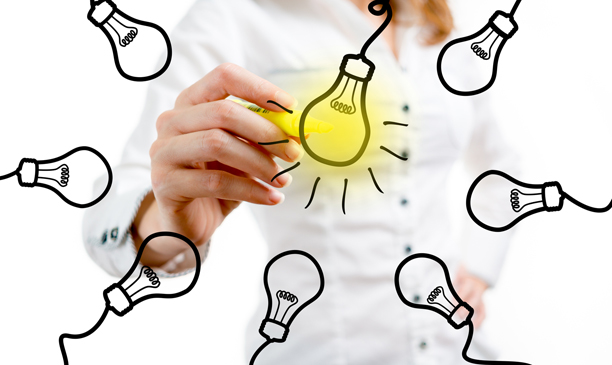 Précisions sur les concepts
(Image tirée de: http://www.depot-concept.com/images/idee-finance-protection.jpg)
Famille
Non liée strictement aux liens sanguins
Associée aux personnes significatives qui gravitent autour de l’enfant malade
Définie par les membres qui la composent (Wright & Leahey, 2013)
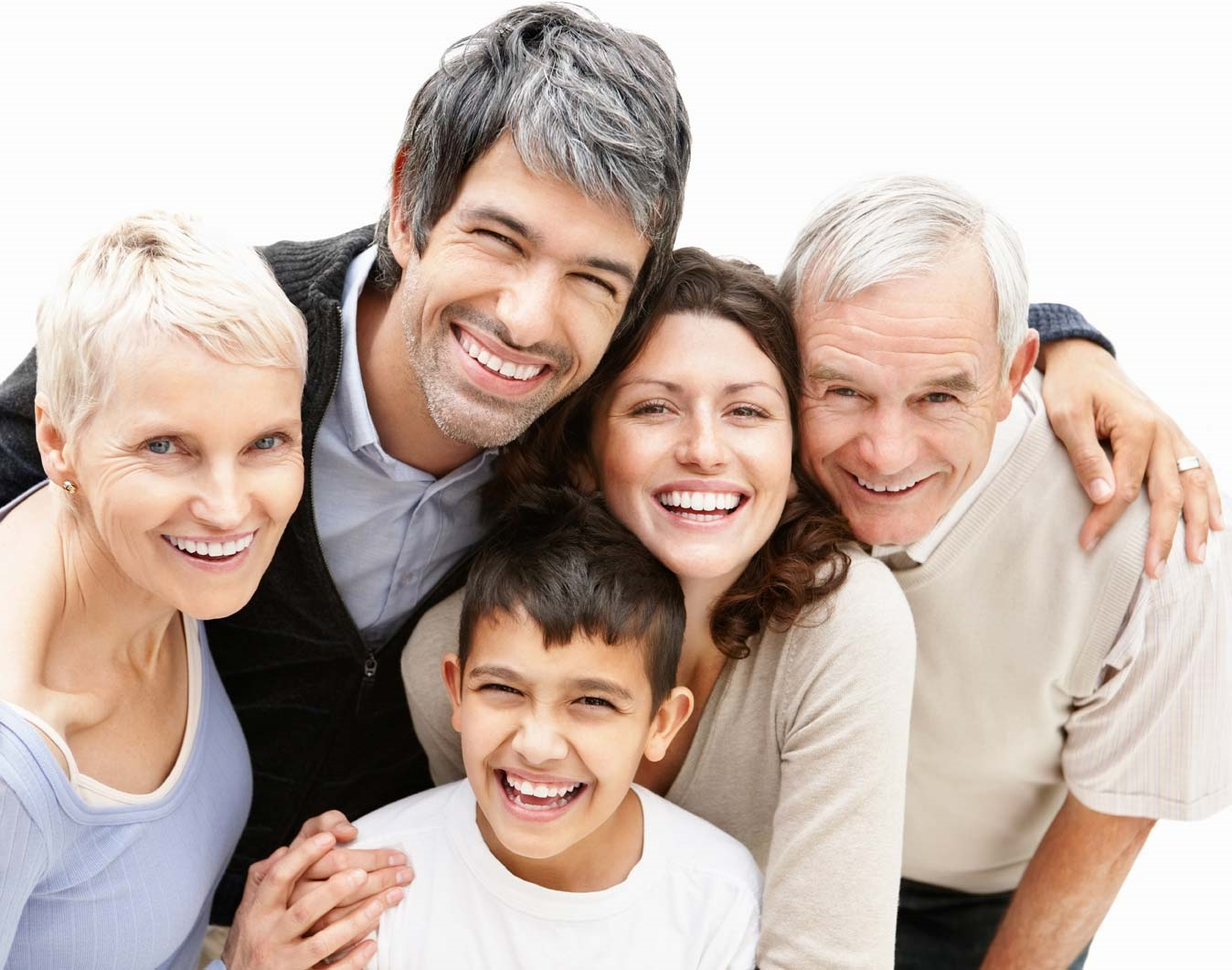 (Image tirée de: https://www.startupplace.io/wp-content/uploads/2016/09/family.jpg)
Résilience familiale
Processus dynamique, évolutif, durable et universel
Secondaire à un événement traumatique
Mobilisation des habiletés, des ressources et des forces de la famille
Capacité de mentalisation ou de création de signification de l’expérience vécue
Croissance vers un bien-être, sans pour autant signifier un retour à la situation précédente
Processus influencé par l’équilibre entre les facteurs de protection et les facteurs de risque présents dans l’environnement dans lequel évolue la famille
(Becsvar, 2013; Delage, 2008; Walsh, 2016)
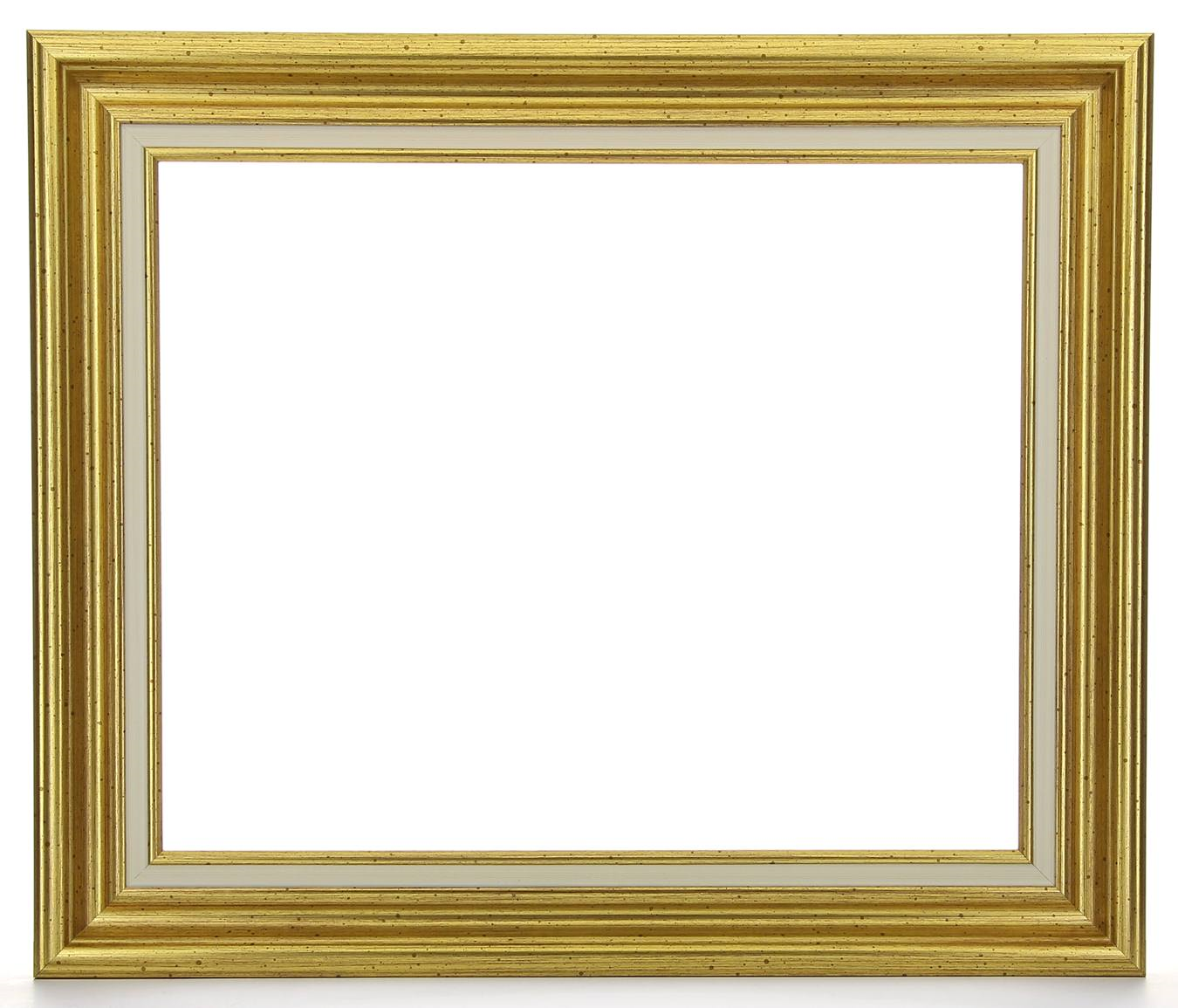 Cadres de référence conceptuels
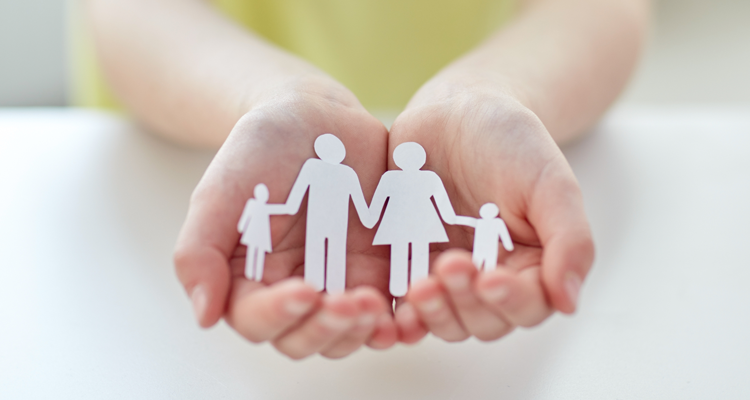 (Image tirée de: https://www.finistere.fr/var/finistere/storage/images/mediatheque/services/enfance-famille/images/symbole-famille-au-creux-des-mains/323818-1-fre-FR/Symbole-famille-au-creux-des-mains_full.png)
Approche de soins infirmiers fondée sur les forces de la famille (ASFFF) (Gottlieb, 2013)
Principes
Mobilisation des forces
Soins centrés sur la personne et la famille
Autonomisation (ou pouvoir d’agir)
Promotion de la santé/auto-soins
Partenariat collaboratif
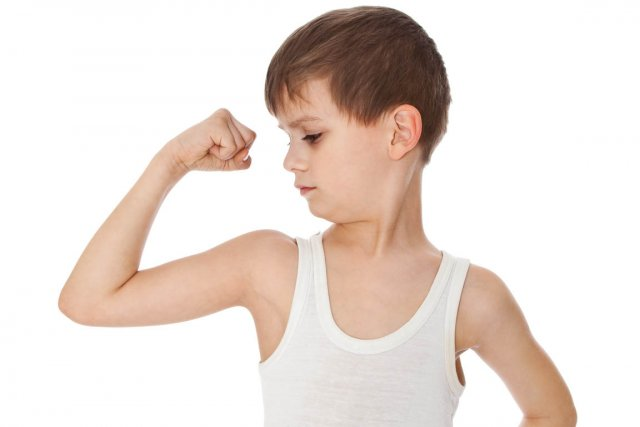 (Image tirée de: http://images.lpcdn.ca/641x427/201211/23/614347-insiste-importance-pour-enfants-faire.jpg)
Théorie du renforcement de la résilience familiale (TRRF) (Walsh, 2016)
Processus-clés de la résilience familiale
L’ASFFF pour soutenir les processus-clés de la résilience des familles (TRRF)
Vulnérabilité familiale
L’ASFFF pour soutenir les processus-clés de la résilience des familles (TRRF)
« Quels sont les impacts du cancer pédiatrique sur la cellule familiale… en contexte d’éloignement? »
« Quels sont les processus-clés ou forces manifestés par ces familles? »
« Qu’est-ce que les infirmières du SLSJ peuvent faire pour améliorer le soutien à ces facteurs ou processus? »
Croissance familiale
Deux phases liées à la thèse…
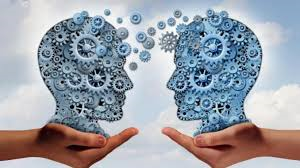 (Image tirée de: http://afrique.le360.ma/sites/default/files/styles/image_la_une_on_home_page/public/assets/images/2018/07/formation-coordonner-projet-recherche.jpg?itok=gH9NvgqC )
Objectif général de cette étude doctorale
Développer un PICSI favorisant le renforcement de la résilience familiale, associée à l’expérience d’accompagner un enfant atteint de cancer en contexte d’éloignement

Objectifs spécifiques (ou phases de l’étude)
Explorer les facteurs de protection (ou processus-clés ou forces) et de risque (ou impacts ou besoins), associés à la résilience des familles vivant cette expérience d’accompagnement
Développer la structure et le contenu du PICSI, en vue de ses 
éventuelles implantation et évaluation
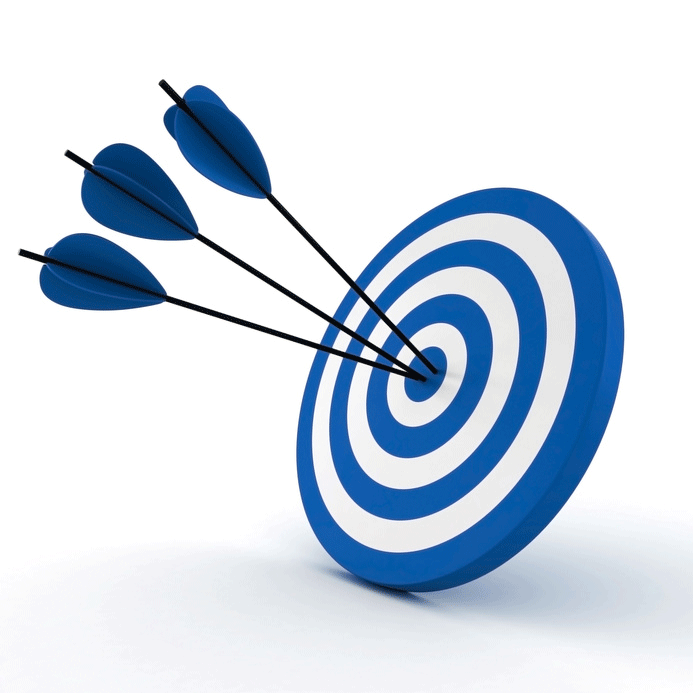 (Image tirée de: http://www.creation-site-immobilier.net/blog/wp-content/uploads/2013/02/serp-google1.png )
Objectif général de cette étude doctorale
Développer un PICSI favorisant le renforcement de la résilience familiale, associée à l’expérience d’accompagner un enfant atteint de cancer en contexte d’éloignement

Objectifs spécifiques (ou phases de l’étude)
Explorer les facteurs de protection (ou processus-clés ou forces) et de risque (ou impacts ou besoins), associés à la résilience des familles vivant cette expérience d’accompagnement
Développer la structure et le contenu du PICSI, en vue de ses 
éventuelles implantation et évaluation
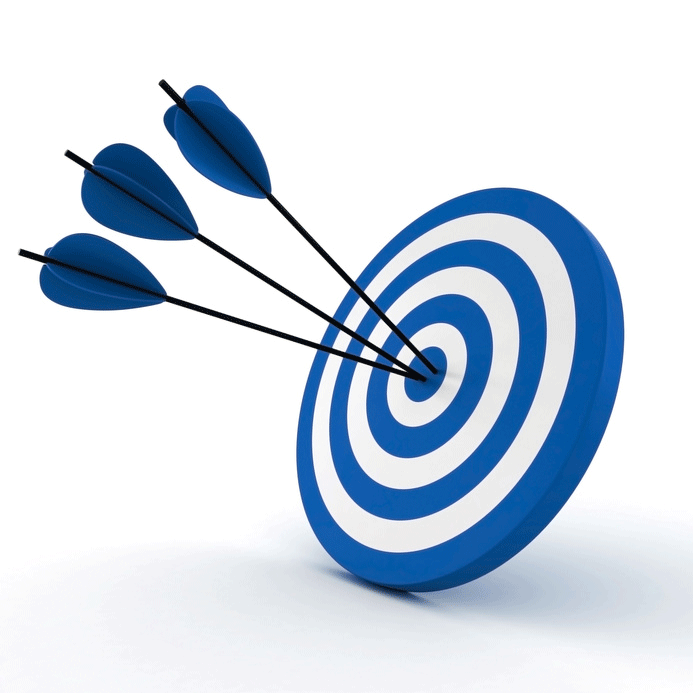 (Image tirée de: http://www.creation-site-immobilier.net/blog/wp-content/uploads/2013/02/serp-google1.png )
Phase 1: Explorer les facteurs de protection et de risque associés à la résilience des familles vivant cette expérience d’accompagnement
Approche qualitative descriptive (Sandelowski, 2000; 2012)
Entrevues semi-structurées (Creswell, 2013), individuelles et de groupe
Analyse des données (Miles, Huberman et al. 2014; Saldana 2015)
NVivo 10
Description approfondie de chacune des étapes
Insertion des a priori, des valeurs, des croyances, des préjugés, des biais possibles, des observations, des commentaires, des pensées et des sentiments (Giorgi, 1997)
Codification indépendante par quatre chercheures: étudiante au doctorat, directrices et collaboratrice externe
Appuis de nombreux verbatim
Saturation des données
Phase 1: Explorer les facteurs de protection et de risque associés à la résilience des familles vivant cette expérience d’accompagnement
Échantillonnage
Non probabiliste par choix raisonné, à variation maximale 
(Sandelowski, 2000; Miles, Huberman & Saldana, 2014)

3 groupes/ensemble du territoire du Saguenay-Lac-Saint-Jean (SLSJ): 
Membres de familles A: accompagnant actuellement un enfant atteint de cancer en contexte d’éloignement

Membres de familles B: ayant accompagné un enfant atteint de cancer en contexte d’éloignement

Infirmières: dispensant des soins à ces familles dans les 4 installations du CIUSSS SLSJ suivantes:
Chicoutimi
Alma (Lac-Saint-Jean Est)
Dolbeau  (Maria-Chapdelaine)
Roberval (Domaine du Roy)
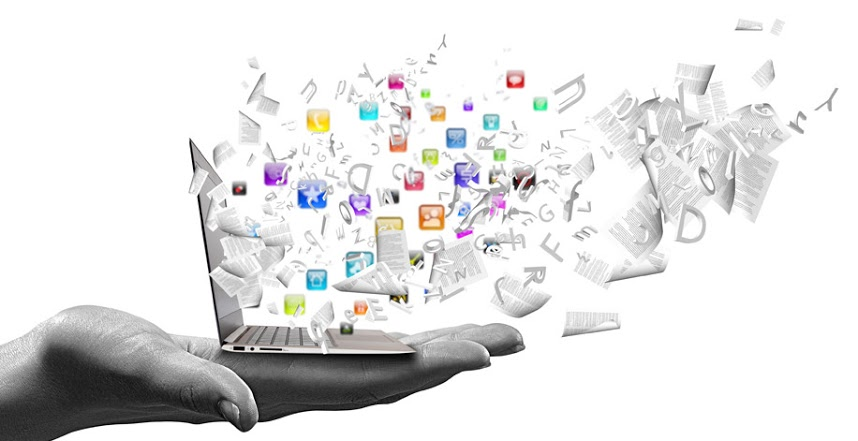 Résultats liés à la 1ère phase
(Image tirée de: https://rousseau2012.files.wordpress.com/2017/02/image_couverture01_916x471.jpg)
Phase 1
GRANDS TOTAUX
Familles : 11
Membres de familles : 39
Infirmières : 12
Personnes participantes : 51
Entrevues : 27
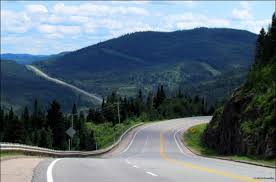 (Image tirée de: http://radio-outretombe.com/forum/le-quebec-et-le-canada/la-dame-blanche-du-parc-des-laurentides/)
Phase 1: Profil des personnes participantes
*Infirmières: expérience varie de 3,5 à 39 années
[Speaker Notes: 17 parents vs 22 autres membres de la famille
Échantillon A: 20 personnes Échantillon B: 19 personnes]
Phase 1
Vulnérabilité familiale
Phase 1
Vulnérabilité familiale
« Les résultats vous seront bientôt accessibles via la thèse! »
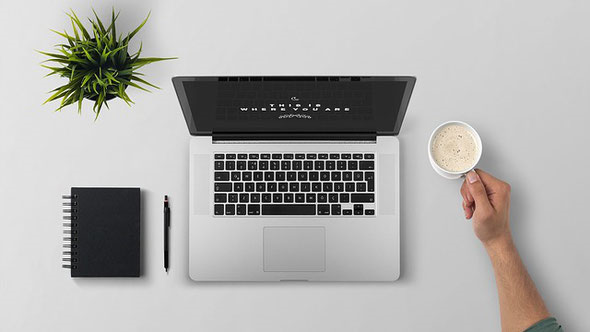 (Image tirée de: https://image.jimcdn.com/app/cms/image/transf/dimension=590x10000:format=jpg/path/s82689e7aa79004f0/image/i32514ea1654744db/version/1516024583/aide-%C3%A0-la-r%C3%A9daction-de-m%C3%A9moire.jpg)
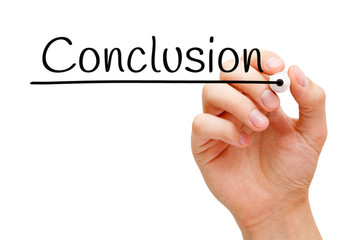 (Image tirée de: https://www.haotags.com/ghana-news/wp-content/uploads/2017/11/Conclusion.jpg)
Au regard de ces résultats…
Viennent appuyer: 
Les résultats des études existantes
Les facteurs-clés de la résilience familiale proposés par Walsh (2016)

Nouveautés
Sont issus d’une approche familiale systémique

Précisent les facteurs de risque possibles chez ces familles :
Modèle logique du problème (Phase 2: étape 1 du mapping d’intervention de Bartholomew et al.,2016)

Décrivent les facteurs de protection (ou processus-clés) liés à la résilience de ces familles
Modèle logique du changement (Phase 2: étape 2 du mapping d’intervention)

Favorisent le développement d’un PICSI faisable et acceptable
Soulignent que la proximité physique est un facteur de protection familial
[Speaker Notes: Walsh: ajout de la PROXIMITÉ comme facteur de protection]
Questions, commentaires et réactions?
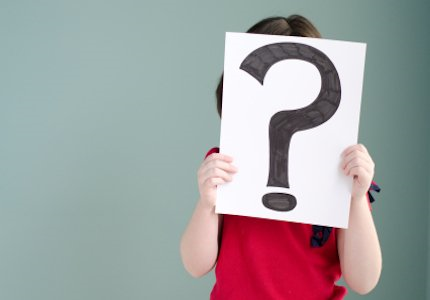 (Image tirée de: http://www.gefluc-paris.fr/wp-content/uploads/2015/12/question.jpg)
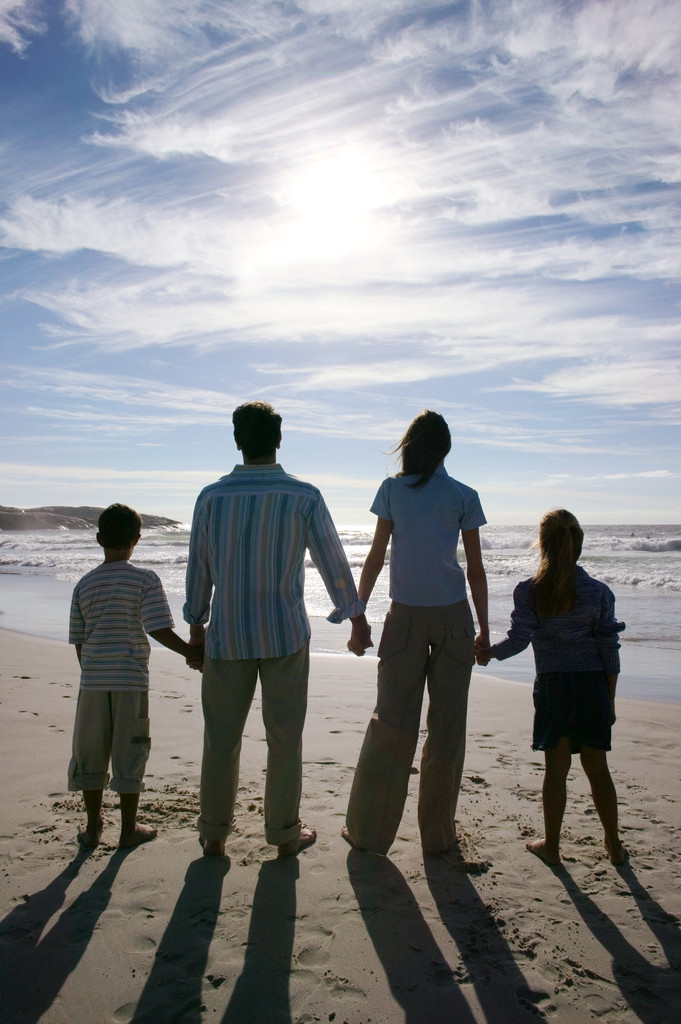 Remerciements spéciaux…
Mireille Lavoie (directrice de thèse), Laurence Guillaumie (codirectrice) et Danielle Blondeau (codirectrice)

Familles, infirmières et gestionnaires participantes

Leucan SLSJ: Jacques Tremblay (directeur) et Sylvie Valois (présidente sortante du Comité Régional)

Jean-Benoît Bouchard, pédiatre et Ariane Gagnon, infirmière-pivot en oncologie au CIUSSS-SLSJ

Véronique Roberge, inf., Ph. D., professeure au Module des sciences infirmières de l’UQAC (collaboratrice à l’analyse des données)

La Direction des Soins infirmiers du CIUSSS du SLSJ et ce, particulièrement mesdames Julie Duval, Christine Mimeault et Sylvie Massé

Mme Christine Gagnon, vice-présidente du Comité d’éthique de la recherche du CIUSSS SLSJ


Ainsi que:


… Pour leur soutien à la réussite de cette étude!
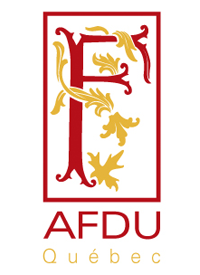 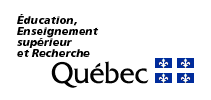 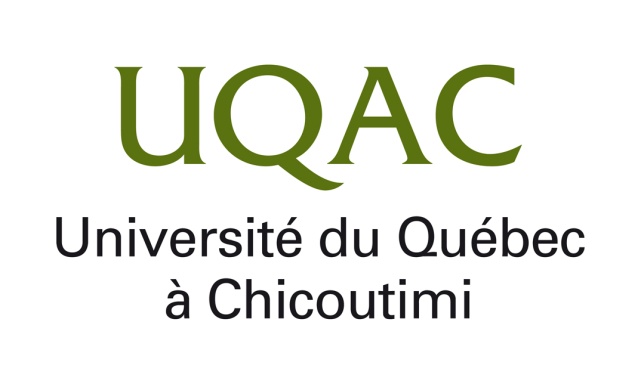 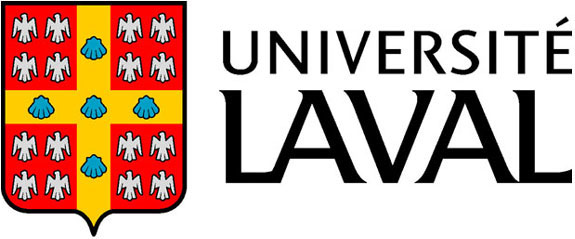 Références
Aitken, T. J., & Hathaway, G. (1993). Long distance related stressors and coping behaviors in parents of children with cancer. Journal of Pediatric Oncology Nursing, 10(1), 3-12. 
Bartholomew, L. K., Parcel, G. S., Kok, G., Gottlieb, N. H., & Fernandez, M. E. (2016). Planning Health Promotion Programs: An Intervention Mapping Approach. San Francisco, CA: Jossey-Bass- A Wiley Imprint.
Becsvar, D. S. (2013). Handbook of Family Resilience. New-York, NY: Springer.
Comité consultatif de la Société canadienne du cancer. (2016). Statistiques canadiennes sur le cancer 2016. Toronto (On): Société canadienne du cancer, 2016.
Delage, M. (2008). La résilience familiale. Paris: Éditions Odile Jacob.
Daniel, G., Wakefield, C. E., Ryan, B., Fleming, C. A., Levett, N., & Cohn, R. J. (2013). Accommodation in pediatric oncology: parental experiences, preferences and unmet needs. Rural And Remote Health, 13(2), 2005-2005. 
Fluchel, M. N., et al. (2014). Geography and the burden of care in pediatric cancers. Pediatric Blood & Cancer 61(11): 1918-1924 1917p.
Gottlieb, L. N. (2013). Strenghts-Based Nursing Care: Health and Healing for Person and Family. New-York, NY, Springer Publishing Company.
Long, K. A., & Marsland, A. L. (2011). Family Adjustment to Childhood Cancer: A Systematic Review. Clinical Child and Family Psychology Review, 14(1), 57-88. 
Miles, M. B., Huberman, M. A., & Saldana, J. (2014). Qualitative Data Analysis: A Méthods Sourcebook (3 ed.). Thousand Oaks, CA: SAGE Publications.
Références
Masera, G., Cesa Bianchi, M., & Delle Fave, A. (2013). The promotion of resilience: the new paradigm in paediatric oncology. Epidemiologia E Prevenzione, 37(1 Suppl 1), 278-281. 
Parry, C., & Chesler, M. A. (2005). Thematic evidence of psychosocial thriving in childhood cancer survivors. Qualitative Health Research, 15(8), 1055-1073. 
Rosenberg, A. R., Baker, K. S., Syrjala, K. L., Back, A. L., & Wolfe, J. (2013). Promoting resilience among parents and caregivers of children with cancer. Journal of Palliative Medicine, 16(6), 645-652. doi:10.1089/jpm.2012.0494
Saldana, J. (2015). Thinking qualitatively: Methods of mind. Thousand Oaks, CA: Sage Publications.
Sandelowski, M. (2000). Focus on research methods. Whatever happened to qualitative description? Research in Nursing & Health, 23(4), 334-340. 
Sandelowski, M. (2010). What's in a name? Qualitative description revisited. Research in Nursing & Health, 33(1), 77-84. doi:10.1002/nur.20362
Scott-Findlay, S., & Chalmers, K. (2001). Rural families' perspectives on having a child with cancer. Journal of Pediatric Oncology Nursing, 18(5), 205-216. 
Walsh, F. (2016). Strenghtening Family Resilience (3 rd.). New-York, NY: The Guilford Press.
Wright, L. M., & Leahey, M. (2013). Nurses and Families: A Guide to Family Assessment and Interventions (6 ed.). Philadelphie, PA: F. A. Davis Compagny.
Walling, E. B., Fiala, M., Connolly, A., Drevenak, A., & Gehlert, S. (2019). Challenges Associated With Living Remotely From a Pediatric Cancer Center: A Qualitative Study. Journal of Oncology Practice, 15(3), e219-e229. doi:10.1200/JOP.18.00115